CS 144Advanced C++ ProgrammingMay 7 Class Meeting
Department of Computer EngineeringSan Jose State UniversitySpring 2019Instructor: Ron Mak
www.cs.sjsu.edu/~mak
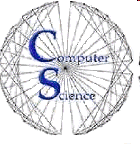 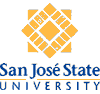 Namespaces
A namespace is a collection of identifiers.
Names of variables, functions, classes, etc.

When we use a namespace, it opens a scope for those identifiers.
In other words, we can use those names.

Example:
Now we can use the names in the standard namespace.
using namespace std;
2
Namespaces, cont’d
When have separate compilations, different programmers can write different source files.

How do we ensure that names used by one programmer do not conflict with names used by another programmer?

Each programmer can define his or her own namespace and put names into it.
3
Namespaces, cont’d
namespace rons_namespace 
{
   void function foo();
   ...
}
If another programmer wants to use names defined in rons_namespace:


Use rons_namespace in subsequent code
using namespace rons_namespace;
4
Namespaces, cont’d
namespace rons_namespace 
{
   void function foo();
   ...
}
Use the scope resolution operator :: to use only a specific name from a namespace.
Example: 

Also:
rons_namespace::foo();
using rons_namespace::foo;
...
foo();
5
Multithreaded Programming
Multithreading is a way for an executing program (called a process) to have multiple simultaneous execution paths (called threads).

Because the threads all run within one process, they have share resources such as memory.

Multithreading allows a program to distribute work among multiple CPUs (cores) to be done concurrently or in parallel.
Most computers today are multicore.
6
Multithreaded Programming, cont’d
A programmer who only knows how to do single-threaded programming may alreadybe obsolete.

However, multithreaded programming is still hard to do correctly.

Few programming languages have built-in support for multithreaded programming.
C requires a library to do it.
C++ 2011 has a spartan concurrency API.
7
Concurrency vs. Parallelism
In multithreaded programming, multiple threads in effect execute simultaneously.

Parallelism: If the computer hardware and operating system can supporting it, the threads are actually executing simultaneously.

Concurrency: The hardware and OS support rapidly switching execution among the threads.

Both cases must deal with shared resources.
8
Multithreaded Programming, cont’d
Code, data (memory), and files are shared!
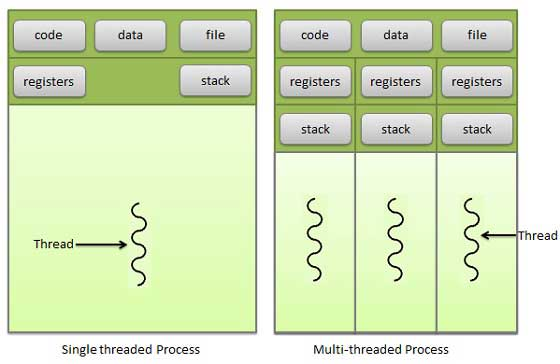 9
http://wbuttutorials.com/wbut-tutorials-multithreading.php
Race Condition
If multiple threads are executing and sharing resources, how can we prevent one thread from “stepping” on another thread?

Example: Thread A is setting the value of variable X while Thread B is also setting the value of variable X.

Race condition: The value of variable X depends on the order of execution of Thread A and Thread B.
It can be random!
10
Critical Region
Critical region: The statements of a thread that access a given shared resource (such as shared variable X).
AKA critical section

Do not confuse a critical region with the shared resource.
Multiple threads can share a piece of data.
Their critical regions may contain different code, but they all share the resource.
11
Critical Regions and Shared Resources
The statements of a thread that access theshared resource is that thread’s critical regionwith respect to that shared data.

What the code in the critical regions have in common is that they access the same shared piece of data.

Another shared resource would be associated with another set of critical regions.
12
Mutual Exclusion
To protect the integrity of a shared resource, we must use the principle of mutual exclusion.

If one thread is in its critical region and is writing to the shared resource (such as setting the value of a shared variable), no other thread is allowed in its critical region.
No other thread can read or write the shared resource.
Each of the other threads must wait to enterits critical region for that shared resource (it’s blocked from entering).
13
Mutual Exclusion, cont’d
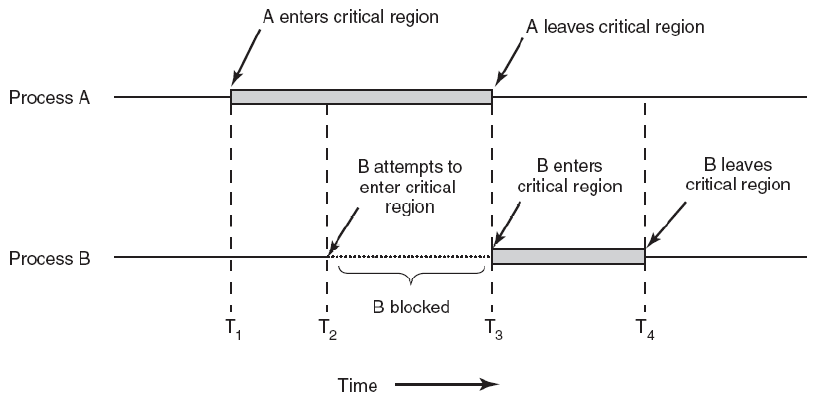 Thread A
Thread B
http://cse.csusb.edu/tongyu/courses/cs460/notes/interprocess.php
14
Mutual Exclusion, cont’d
Multiple threads can be in their critical regions if they are only reading the shared resource (such as getting the value of a shared variable).

Since the shared resource is not changing, there is no race condition.
15
Mutexes
A thread uses a mutex object to enforce a critical region and protect a shared resource.

Before entering the critical region, the thread attempts to lock the mutex.
The thread successfully locks the mutex and enters the critical region if no other thread has already locked the mutex.
Otherwise, if the mutex is already locked, the thread must wait until the mutex is unlocked, at which time the thread can attempt to lock the mutex and then enter its critical region.
16
Mutexes, cont’d
When the thread is done executing in the critical region, it must unlock the mutex.
Failure to unlock a mutex can cause a deadlock.
17
To Prevent Race Conditions
Mutual exclusion: No two threads may be simultaneously inside their critical regionsmodifying the same shared data.

Progress: No thread running outside its critical region may block other threads.

Bounded waiting: No thread should have to wait forever to enter its critical region.
18
To Prevent Race Conditions, cont’d
When a thread is in its critical region in order to modify the shared resource, other threads must be blocked from entering their critical regions.

No assumptions may be made about the number of CPUs or their speeds.
19
Sleep and Wakeup
void producer(){
    for (;;) {
        item = produce_item();
        if (count == N) sleep();
        insert_item(item);
        count++;
        if (count == 1) {
            wakeup(consumer);
        }
    }
}
void consumer(){
    for (;;) {
        if (count == 0) sleep();
        item = remove_item();
        count--;
        if (count == N-1) {
            wakeup(producer);
        }
        consume_item(item);
    }
}
A race condition with shared variable count:
The buffer is empty, so the consumer sees count to be 0.
Right then, the producer runs, increments count to 1, and tries to wake up the consumer.
The consumer is already awake, so the wakeup call is wasted.
The consumer runs again. It saw count was 0, and so goes to sleep.
The producer fills up the buffer and never wakes up the consumer.
The program eventually deadlocks.
20
Semaphores
A semaphore is used to synchronize the actions of multiple threads.
Sleep and wakeup calls fail to synchronize threads.
Semaphores often require hardware support.

One thread waits (blocks) on a semaphore.
Another thread signals a semaphore.
Any thread waiting on the semaphore unblocks.

Signal and wait are analogous to wakeup and sleep, except that signals are not wasted.
21
Pthreads Package
The POSIX standard for threads is implemented by the Pthreads package.
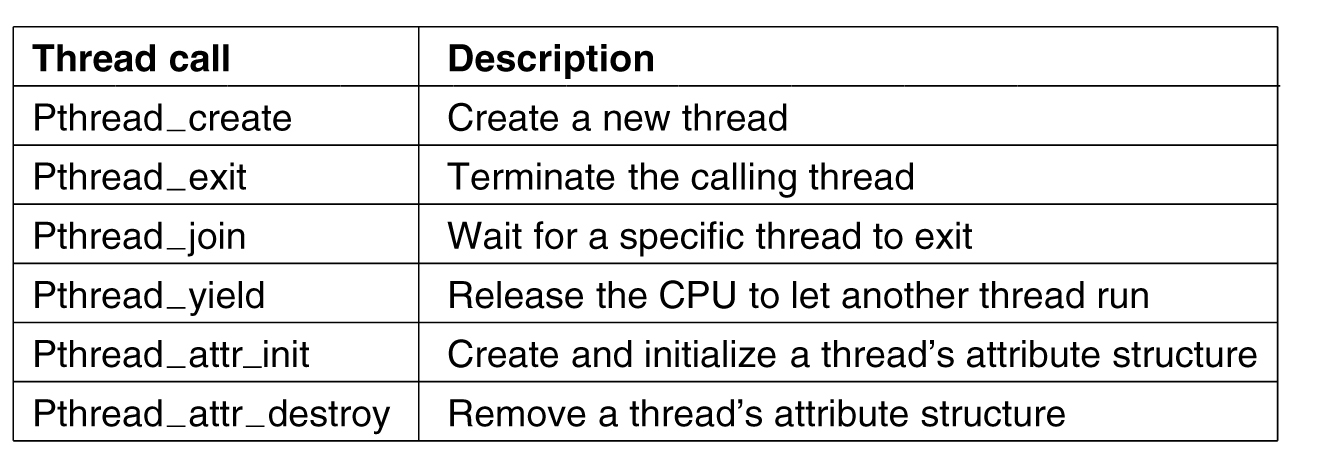 Actually, the PThreads function names are all in lower case:pthread_create, pthread_exit, pthread_attr_init, etc.
22
Modern Operating Systems, 3rd ed.
Andrew Tanenbaum
(c) 2008 Prentice-Hall, Inc.. 0-13-600663-9
All rights reserved
Pthreads Package
Pthread threads




Pthreads mutexes
pthread_t professorThreadId;
pthread_attr_t profAttr;
pthread_attr_init(&profAttr);
pthread_create(&professorThreadId, &profAttr,                professor, &professor_id);
pthread_join(professorThreadId, NULL);
pthread_mutex_t chair_mutex;
pthread_mutex_init(&chair_mutex, NULL)
pthread_mutex_lock(&chair_mutex);
pthread_mutex_unlock(&chair_mutex);
23
Pthreads Package, cont’d
Pthreads semaphores are called condition variables.
pthread_cond_t  student_arrived_semaphore;
pthread_cond_wait(&student_arrived_semaphore, &semaphore_mutex);
pthread_cond_signal(&student_arrived_semaphore);
24
Example Multithreaded Program
Professor Zemma Fore is extremely popular with her students!

During each of her office hours, students line up to visit her in order to get help and advice.

Prof. Fore has a small office.

Inside, there is room for only one student to visit.
Outside her office, there are three chairs for students to sit and wait their turns.
25
Example: During an Office Hour
At the start of the hour, Prof. Fore opens her door for office visits.

Students arrive at random times.

Prof. Fore sees students in the order that they arrive.

Each visit with the professor lasts a random time: 1, 2, 3, 4, or 5 minutes.
26
Example: During an Office Hour, cont’d
At the end of a visit, the next waiting student (if any) immediately enters Prof. Fore’s office for a visit.

Whenever there are no students visiting or waiting, Prof. Fore works on the design of her programming language “ParFore” for her parallel programming course.
27
Example: Whenever a Student Arrives
If Prof. Fore is not already meeting with another student, the arriving student can immediately start an office visit.

If Prof. Fore is already meeting with another student, the arriving student sits down on an empty chair outside her office to wait.

If there are no empty chairs, the student leaves.
Students who leave don’t return.
28
Example: At the End of the Office Hour
If Prof. Fore is not meeting a student, she closes her door and no more students can visit.

If she is meeting a student, she allows that visit to complete (which may take her past her closing time) before closing her door. 

Any students still waiting then leave.
29
Example Multithreaded Program, cont’d
A program to simulate students visiting Prof. Fore during one of her office hours.

Uses the Pthreads library.
1 second of real time = 1 minute of simulation time.
30
Example Multithreaded Program, cont’d
The program prints a message with a timestamp as each event occurs.
Events: a student arrives, a student starts an office visit, a student completes an office visit, etc.

Tabular output format that shows for each event:
The simulation time
Which student (if any) is meeting with the professor
Which students (if any) are waiting in the chairs
Event description

Will Prof. Fore ever find time during the hour to work on her language ParFore the course?
31
Example Multithreaded Program, cont’d
The program contains a subtle threading bug!

Causes a deadlock under certain circumstances.
Can you find the error and correct it?
Demo
32